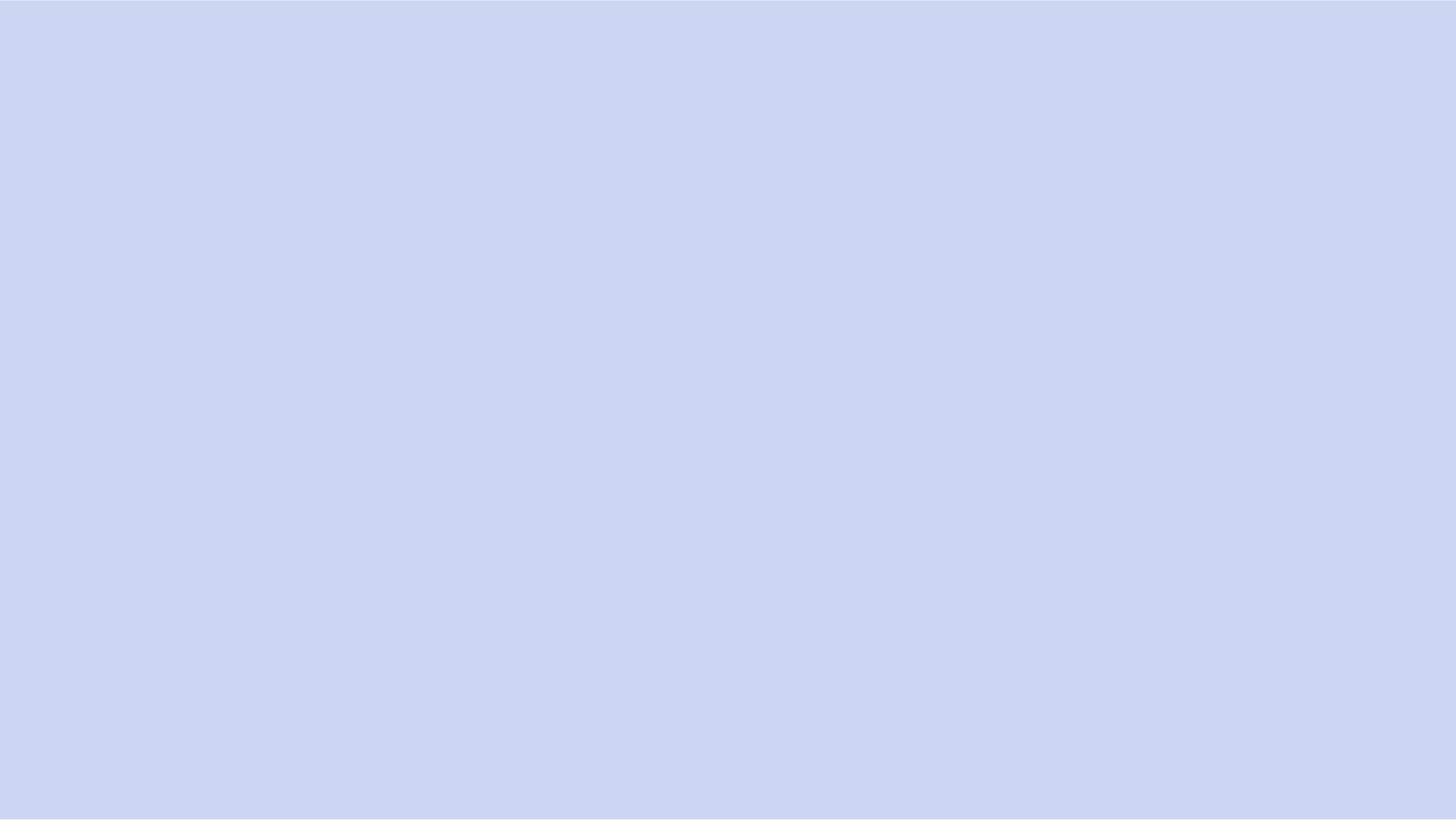 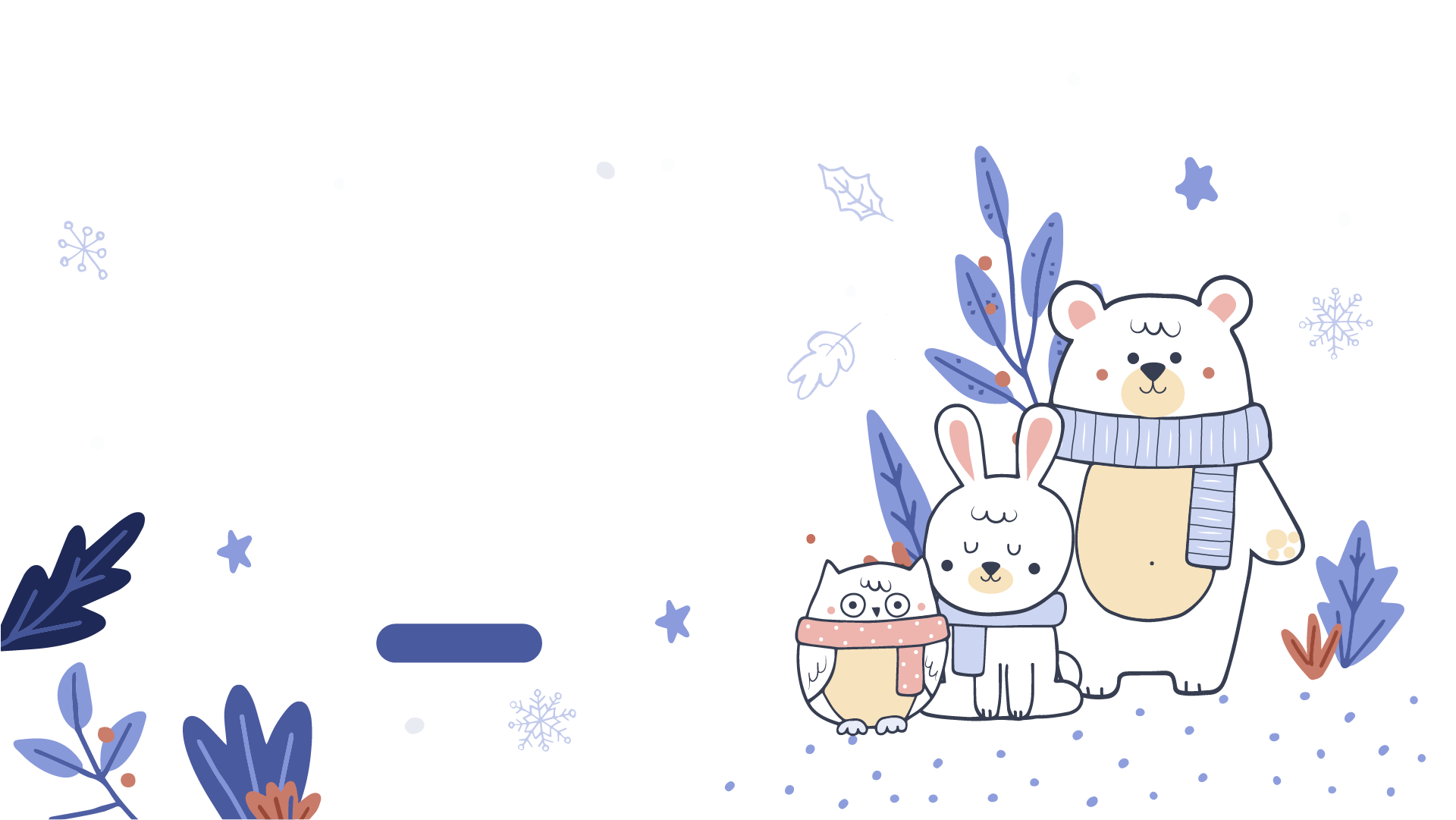 LOGO
Free 
PPT template
Insert the Subtitle of Your Presentation
JPPPT.COM
https://www.freeppt7.com
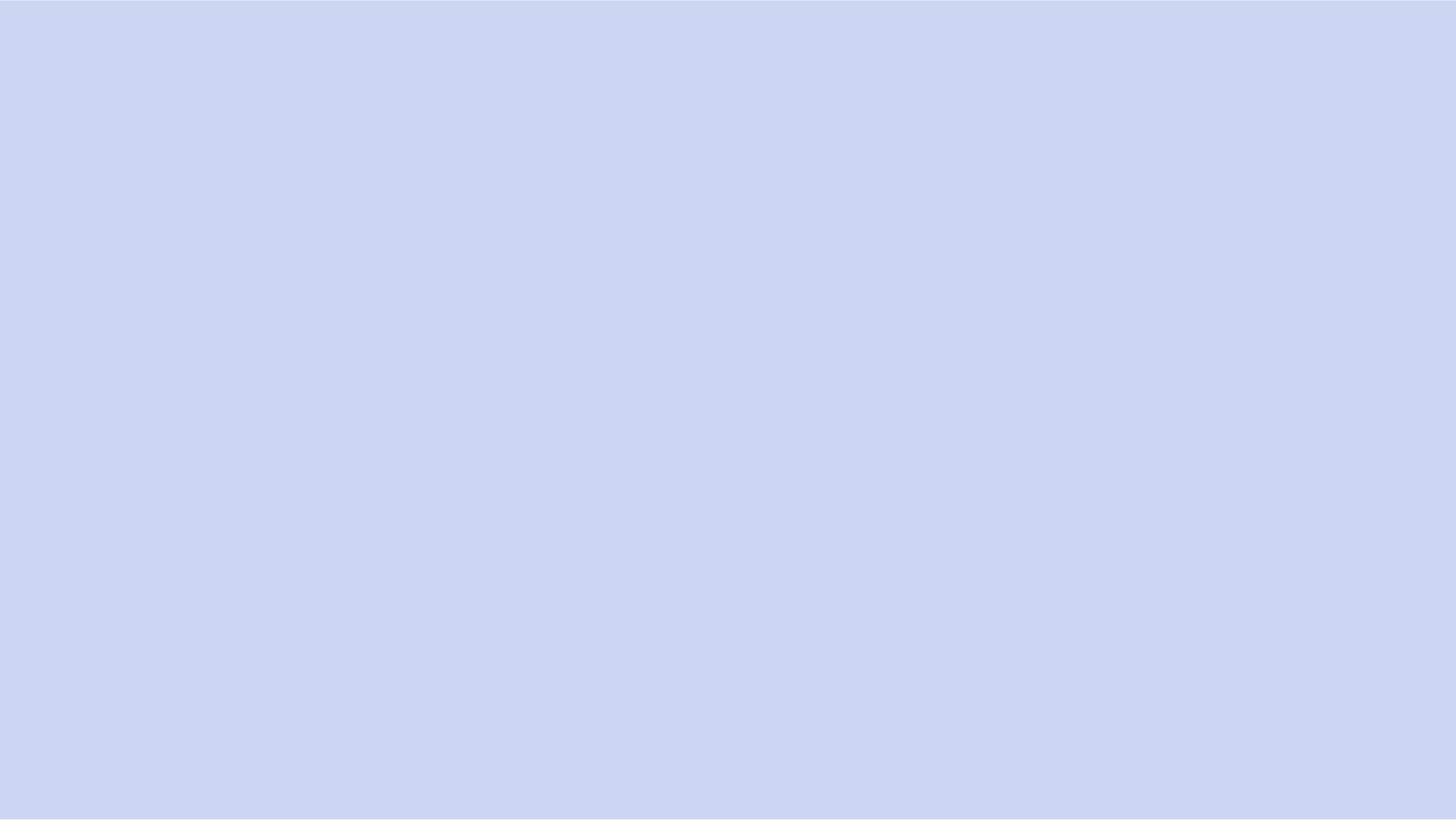 CONTENTS
Add title text
01
Add title text
02
Add title text
03
Add title text
04
PART 01
Add
Title text
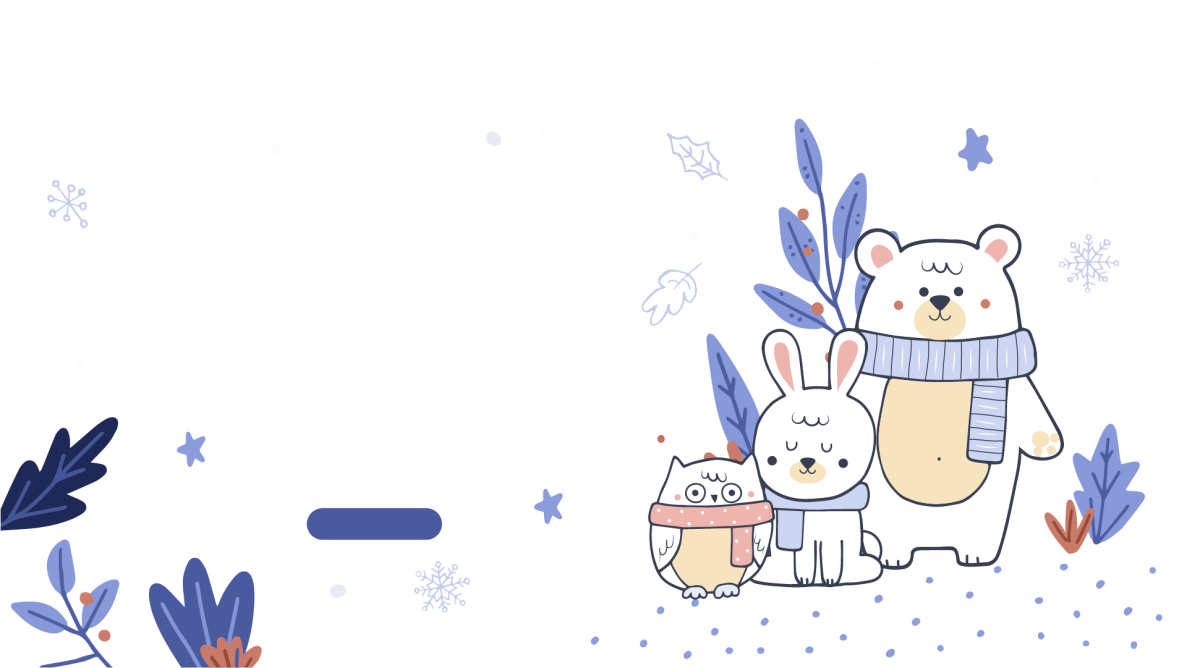 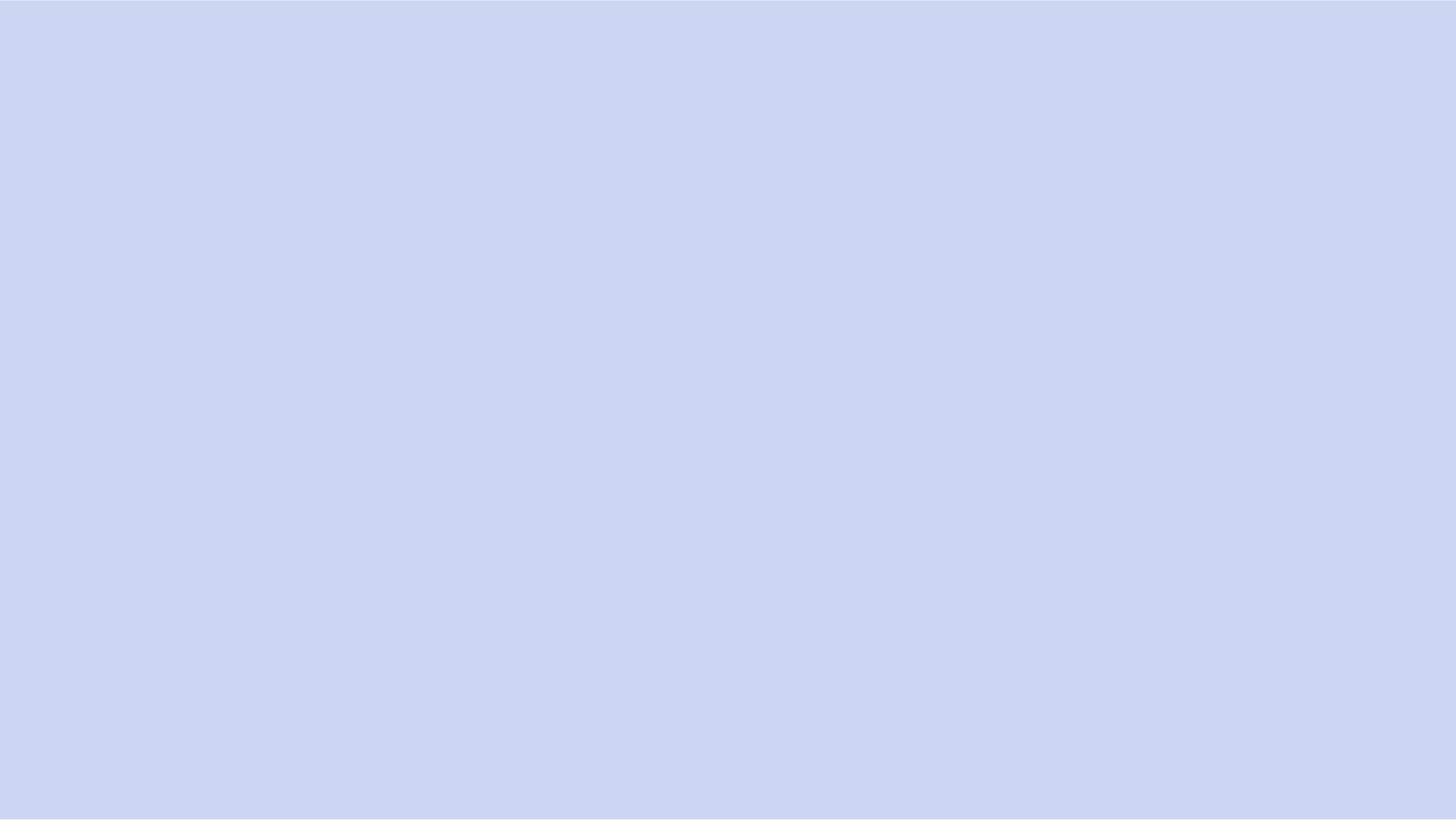 Add title text
CLICK TO ADD CAPTION TEXT
Title text
Click here to add content that matches the title.
Title text
Click here to add content that matches the title.
Title text
Click here to add content that matches the title.
Title text
Title text
Title text
Click here to add content, content to match the title, you can copy and paste directly, to select useful keyword entry.
Click here to add content, content to match the title, you can copy and paste directly, to select useful keyword entry.
Click here to add content, content to match the title, you can copy and paste directly, to select useful keyword entry.
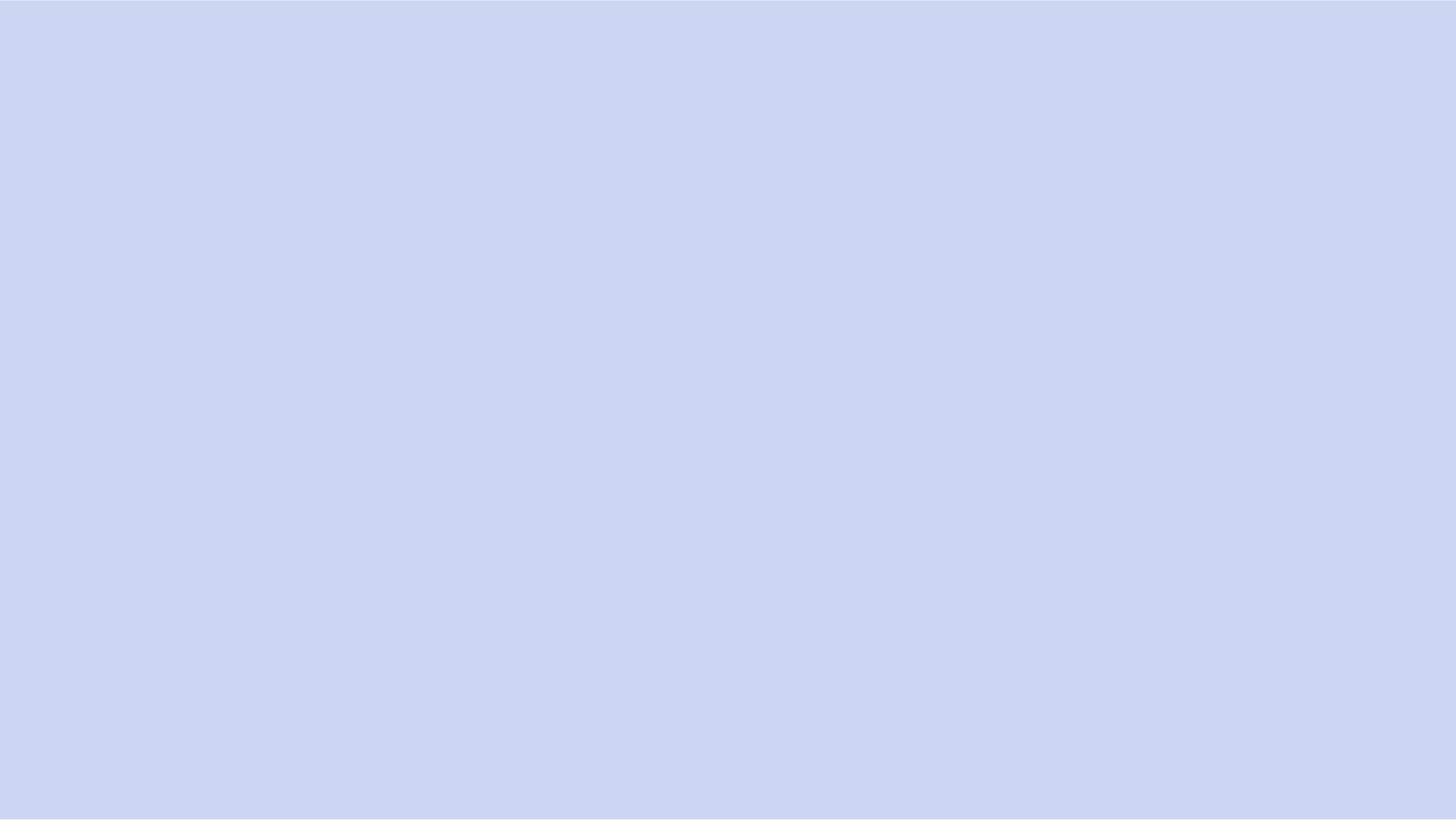 Add title text
CLICK TO ADD CAPTION TEXT
Add title text
Add title text
Click here to add content that matches the title.
Click here to add content that matches the title.
Add title text
Click here to add content that matches the title.
Click here to add content that matches the title.
Add title text
Add title text
Add title text
CLICK TO ADD CAPTION TEXT
Click here to add content that matches the title.
Click here to add content that matches the title.
01
02
Click here to add content that matches the title.
03
04
Click here to add content that matches the title.
Add title text
CLICK TO ADD CAPTION TEXT
Add title text
Add title text
01
02
Click here to add content, content to match the title, you can copy and paste directly, to select useful keyword entry.
Click here to add content, content to match the title, you can copy and paste directly, to select useful keyword entry.
Add title text
Add title text
Add title text
Add title text
04
03
Click here to add content, content to match the title, you can copy and paste directly, to select useful keyword entry.
Click here to add content, content to match the title, you can copy and paste directly, to select useful keyword entry.
Add title text
CLICK TO ADD CAPTION TEXT
Add title text
Click here to add content, content to match the title, you can copy and paste directly, to select useful keyword entry.Click here to add content, content to match the title, you can copy and paste directly, to select useful keyword entry.
TITLE
Add title text
Click here to add content, content to match the title, you can copy and paste directly, to select useful keyword entry.Click here to add content, content to match the title, you can copy and paste directly, to select useful keyword entry.
TITLE
PPT模板 http://www.1ppt.com/moban/
PART 02
Add
Title text
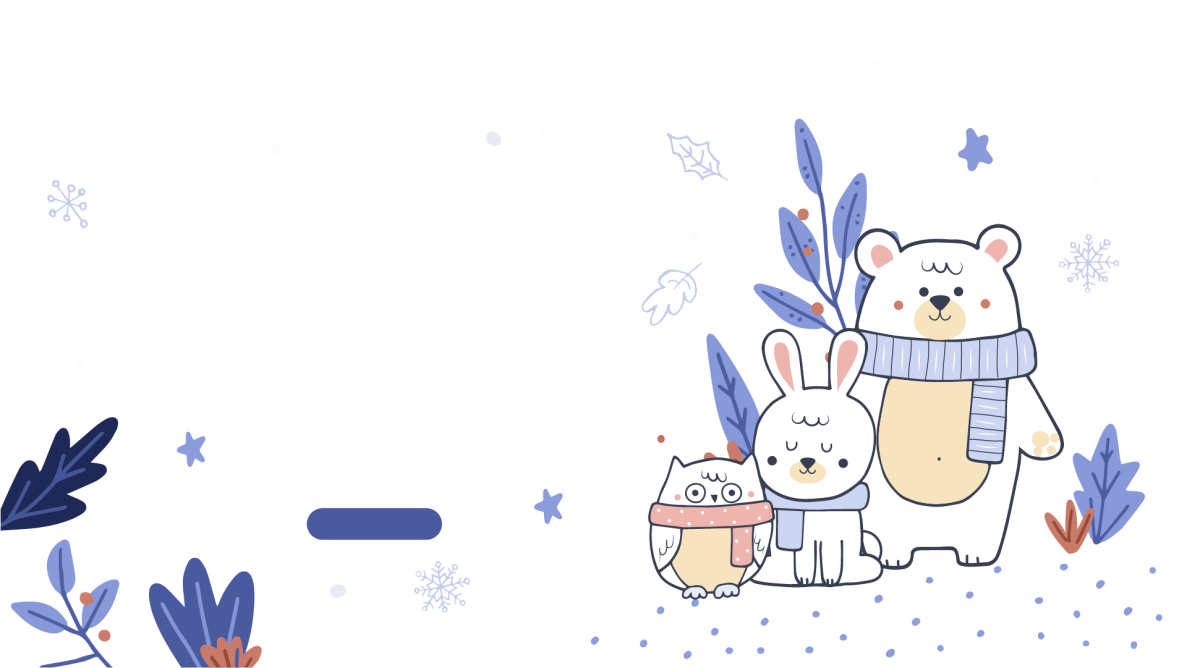 Add title text
CLICK TO ADD CAPTION TEXT
Add title text
Add title text
Add title text
Add title text
20XX
Click here to add content, content to match the title, you can copy and paste directly, to select useful keyword entry.
Click here to add content, content to match the title, you can copy and paste directly, to select useful keyword entry.
Click here to add content, content to match the title, you can copy and paste directly, to select useful keyword entry.
Click here to add content, content to match the title, you can copy and paste directly, to select useful keyword entry.
20XX
20XX
20XX
Add title text
CLICK TO ADD CAPTION TEXT
1.Add title text
Click here to add content, content to match the title, you can copy and paste directly, to select useful keyword entry.
2.Add title text
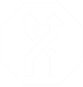 Click here to add content, content to match the title, you can copy and paste directly, to select useful keyword entry.
3.Add title text
Click here to add content, content to match the title, you can copy and paste directly, to select useful keyword entry.
Add title text
CLICK TO ADD CAPTION TEXT
20%
Add title text
Click here to add content that matches the title.
Add title text
Click here to add content that matches the title.
Add title text
Click here to add content that matches the title.
文本内容
Add title text
Click here to add content that matches the title.
TITLE
TITLE
TITLE
TITLE
Add title text
CLICK TO ADD CAPTION TEXT
Add title text
Add title text
Title
Click here to add content that matches the title.
Title
Add title text
Add title text
Click here to add content that matches the title.
Title
Title
Add title text
Add title text
Click here to add content that matches the title.
Click here to add content that matches the title.
Add title text
Add title text
PART 03
Add
Title text
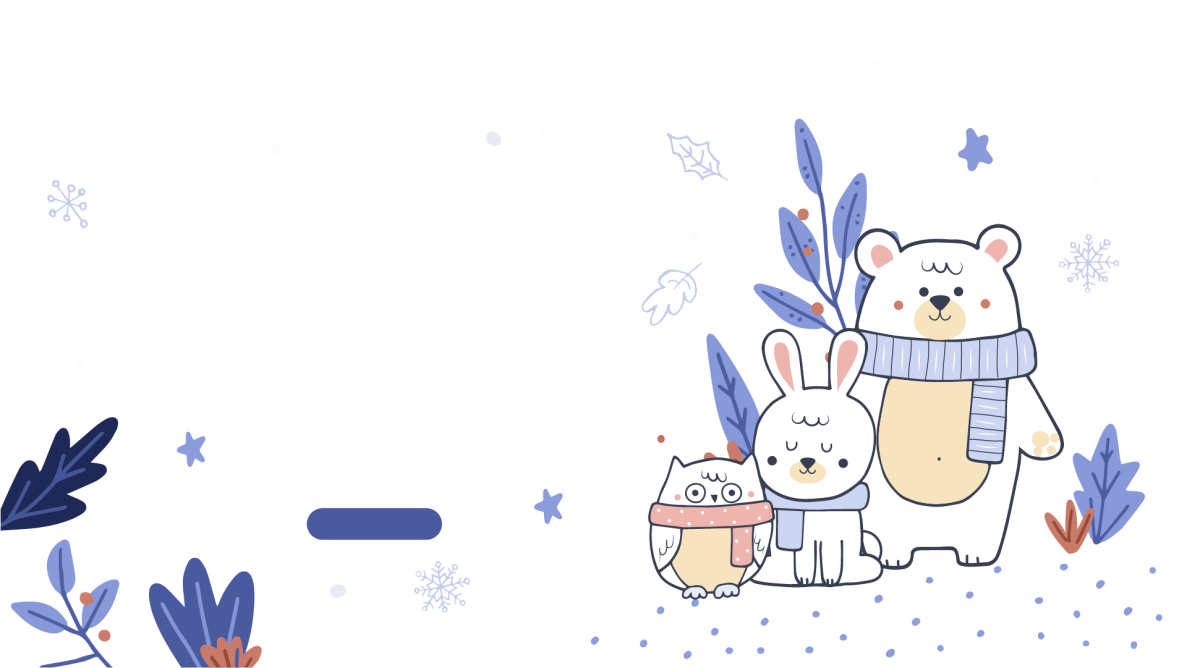 Add title text
CLICK TO ADD CAPTION TEXT
Add title text
Click here to add content that matches the title.
Click here to add content that matches the title.
Click here to add content that matches the title.
Add title text
Add title text
Add title text
Add title text
Click here to add content that matches the title.
Click here to add content that matches the title.
Click here to add content that matches the title.
CLICK TO ADD CAPTION TEXT
Title
Title
Title
Title
Title
Add title text
CLICK TO ADD CAPTION TEXT
Add title text
Add title text
Add title text
Add title text
Click here to add content that matches the title.
Click here to add content that matches the title.
Click here to add content that matches the title.
Click here to add content that matches the title.
Add title text
CLICK TO ADD CAPTION TEXT
Click here to add content that matches the title.
Add title text
Click here to add content that matches the title.
Add title text
Click here to add content that matches the title.
Click here to add content that matches the title.
Add title text
PART 04
Add
Title text
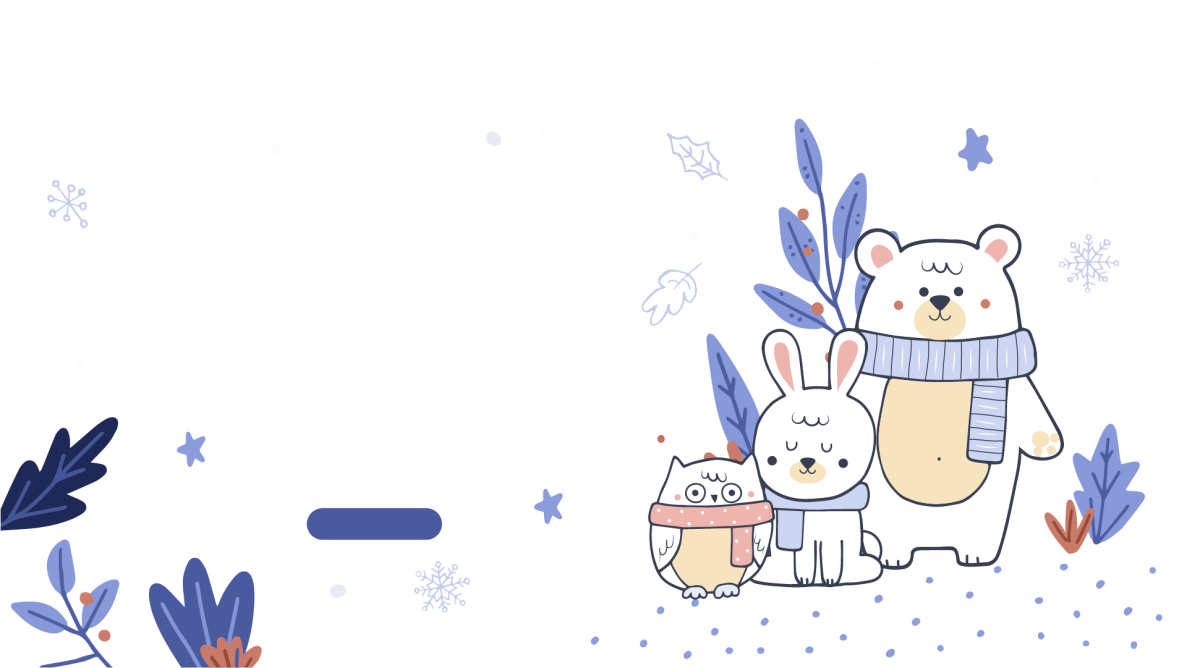 Add title text
CLICK TO ADD CAPTION TEXT
Click here to add content, content to match the title, you can copy and paste directly, to select useful keyword entry.
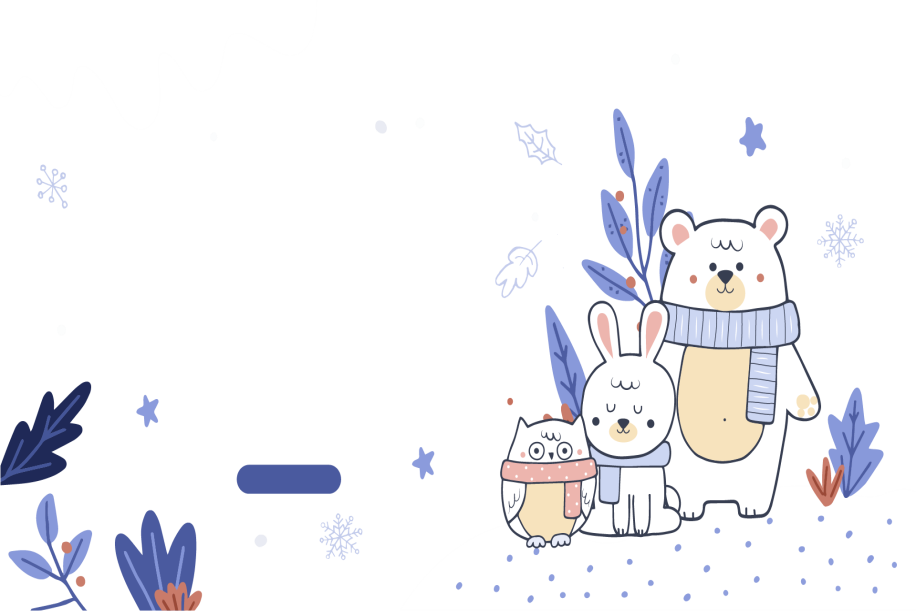 Click here to add content, content to match the title, you can copy and paste directly, to select useful keyword entry.
Click here to add content, content to match the title, you can copy and paste directly, to select useful keyword entry.
Add title text
CLICK TO ADD CAPTION TEXT
20XX
Add title text
Add title text
Add title text
Add title text
Click here to add content that matches the title.
Click here to add content that matches the title.
Click here to add content that matches the title.
2014
Add title text
2013
Add title text
Add title text
CLICK TO ADD CAPTION TEXT
Add title text
Add title text
Add title text
Add title text
Click here to add content that matches the title.Click here to add content that matches the title.
Click here to add content that matches the title.Click here to add content that matches the title.
Click here to add content that matches the title.Click here to add content that matches the title.
Click here to add content that matches the title.Click here to add content that matches the title.
Add title text
CLICK TO ADD CAPTION TEXT
Add title text
Add title text
Click here to add content, content to match the title, you can copy and paste directly, to select useful keyword entry.
Click here to add content, content to match the title, you can copy and paste directly, to select useful keyword entry.
Add title text
Add title text
Click here to add content, content to match the title, you can copy and paste directly, to select useful keyword entry.
Click here to add content, content to match the title, you can copy and paste directly, to select useful keyword entry.
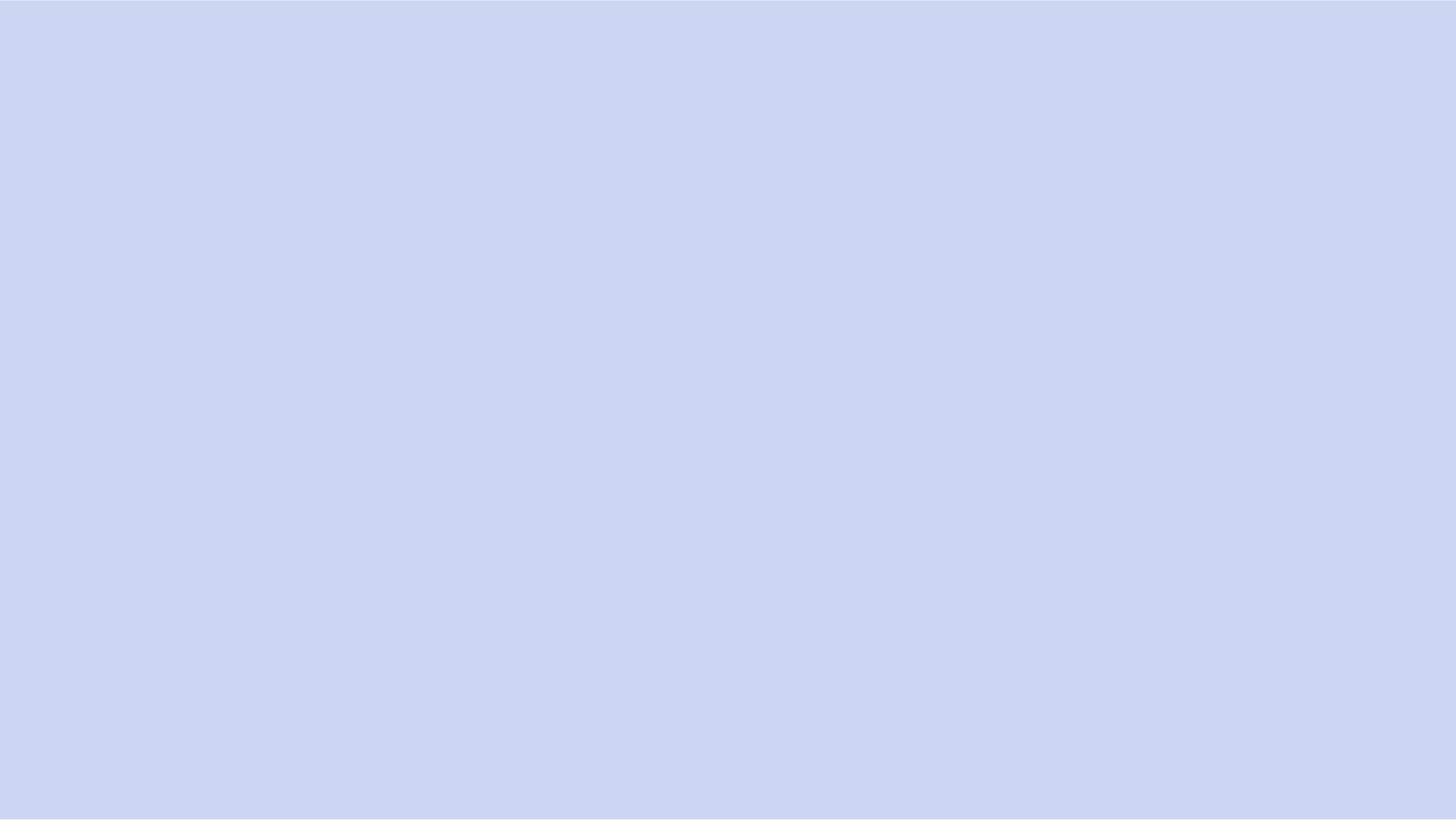 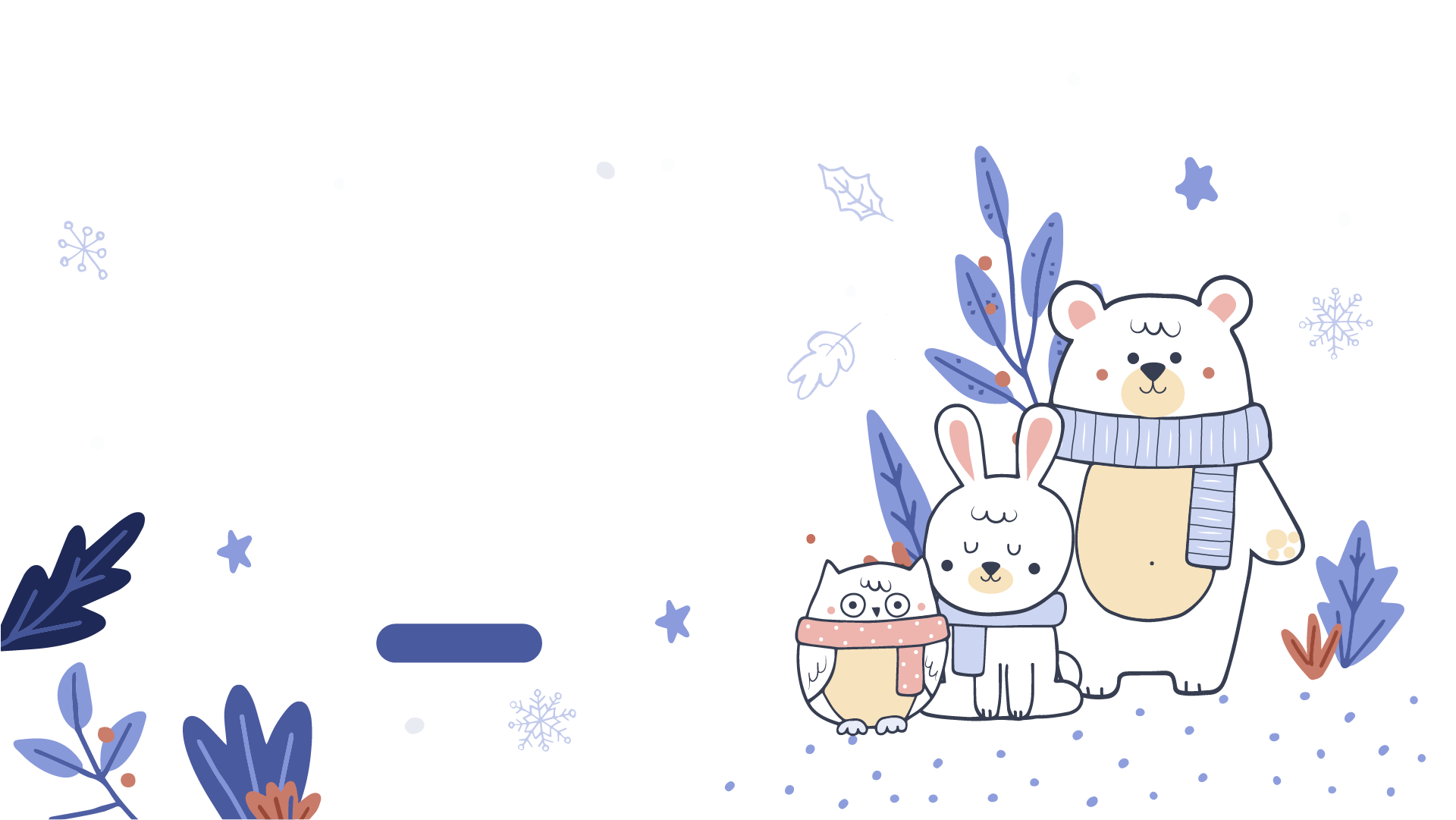 LOGO
THANKS
JPPPT.COM
https://www.freeppt7.com
Please follow us for more information:
https://www.jpppt.com/ 
www.freeppt7.com
Pics: www.Pixabay.com
If you liked the presentation and want to thank, you can follow me on social networks 

https://www.youtube.com/c/Slidesfree

https://www.instagram.com/slidesfree/ 

https://www.facebook.com/freeppt7/

https://www.facebook.com/groups/best.PowerPoint.templates

https://twitter.com/freeppt7_com
Fully Editable Icon Sets: A
Fully Editable Icon Sets: B
Fully Editable Icon Sets: C